Управление образования и молодежной политики администрации  Воротынского районаМБОУ Воротынская средняя общеобразовательная школа
Пути и методы сохранения биоразнообразия в Нижегородской области
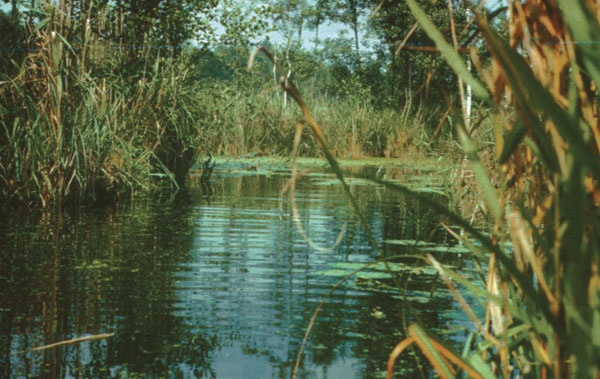 Автор работы: 
Павлинова Ксения,
Фомина Виктория -
 7кл. МБОУ Воротынская СОШ
Руководитель работы:
Асташина Нина Игоревна,
учитель биологии
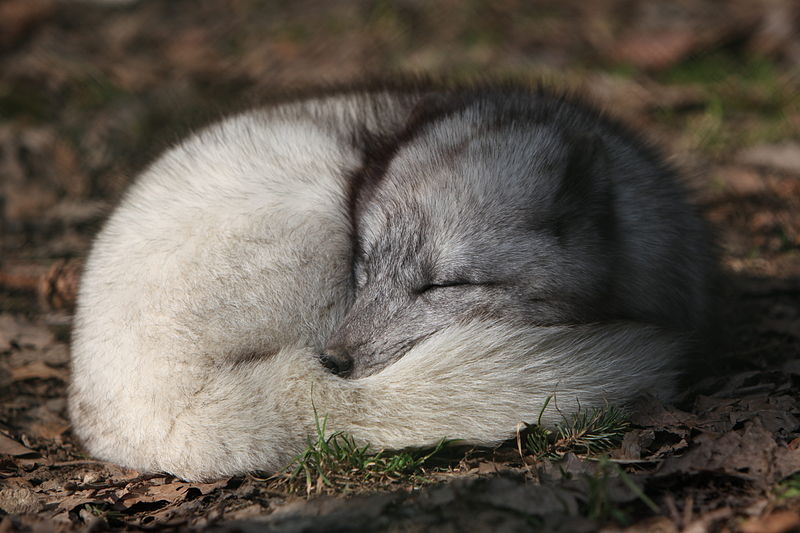 Воротынец -2013
Пути и методы сохранения биоразнообразия в Нижегородской области
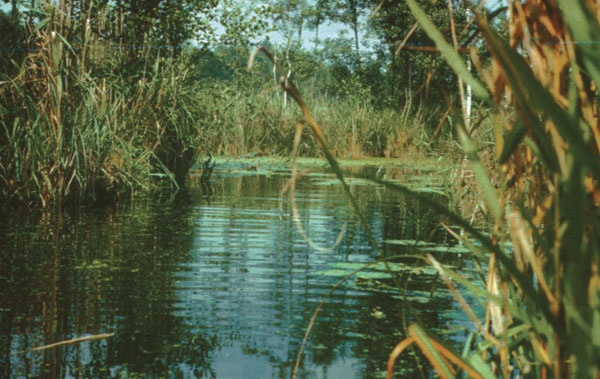 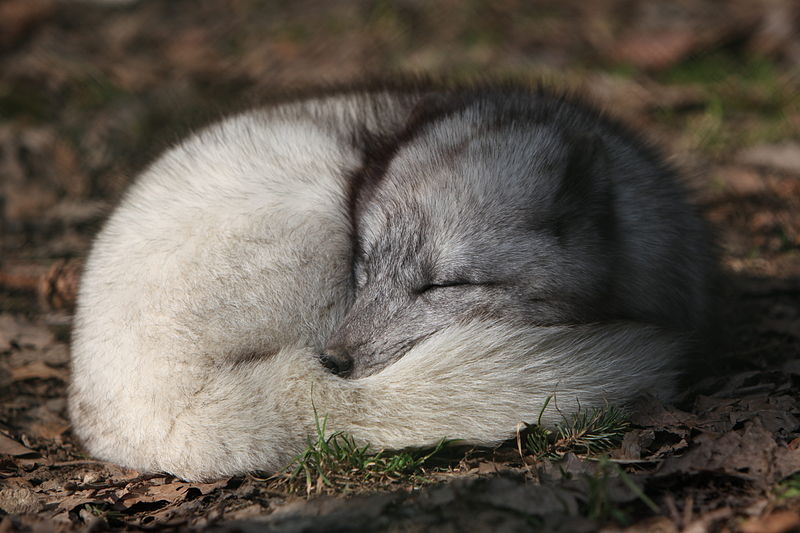 Биоразнообра́зие  (биологи́ческое разнообра́зие) — разнообразие жизни во всех её проявлениях. Также под биоразнообразием понимают разнообразие на трёх уровнях организации: 
      -генетическое разнообразие, 
-видовое разнообразие и, 
         - экосистемное разнообразие
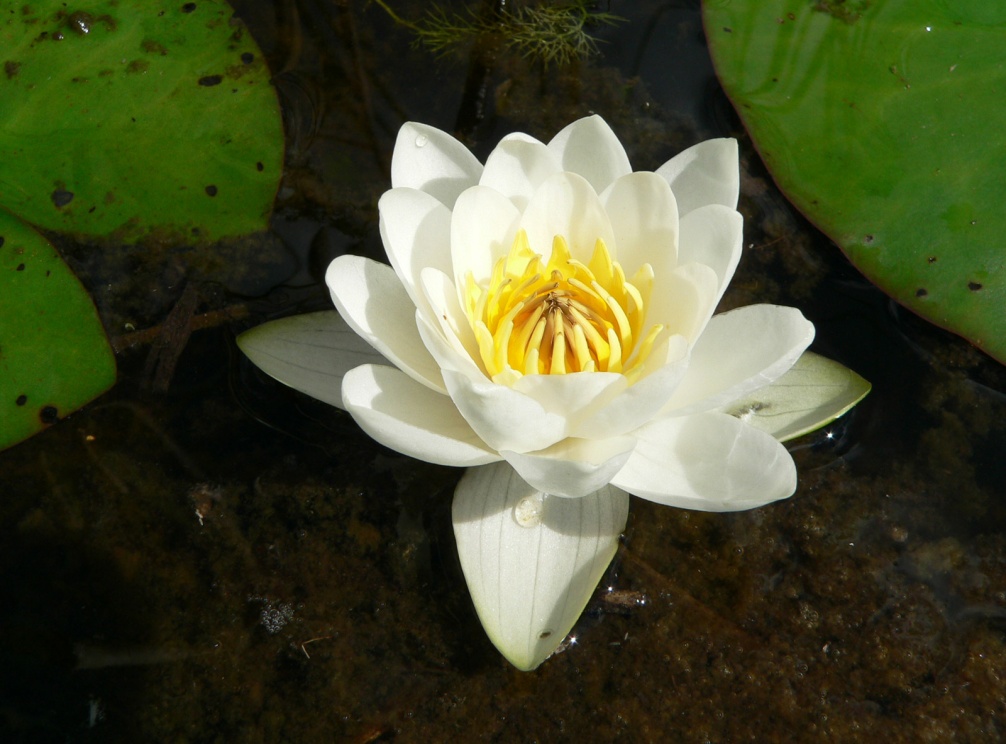 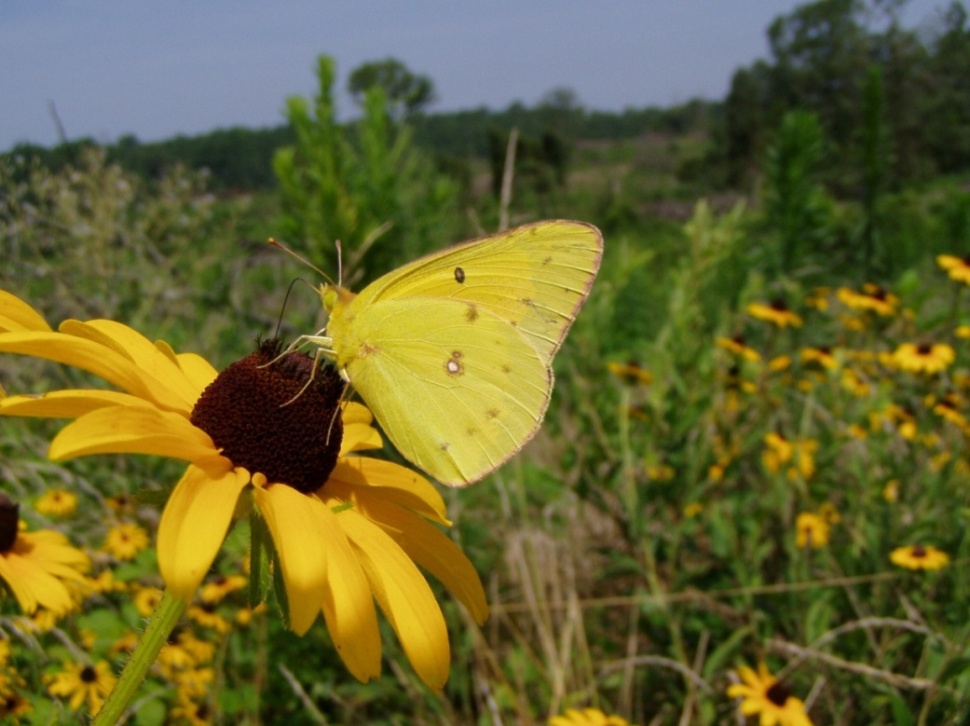 Влияние человека на биоразнообразие в природе
В последние 300 лет по вине людей процесс вымирания видов резко ускорился. По оценкам Международного союза охраны животных в настоящее время опасность полного исчезновения угрожает :  
        -25%  всех видов млекопитающих, 
             -11% всех видов птиц,
               -25% всех видов амфибий 
               -34% всех видов рыб.
Такое положение негативно сказывается 
на стабильности экосистем, ведь чем выше
 биоразнообразие, тем больше 
взаимосвязаны элементы экосистемы.
 А стабильность экосистем крайне важна
 для жизнидеятельности человека.
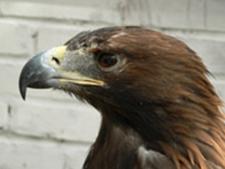 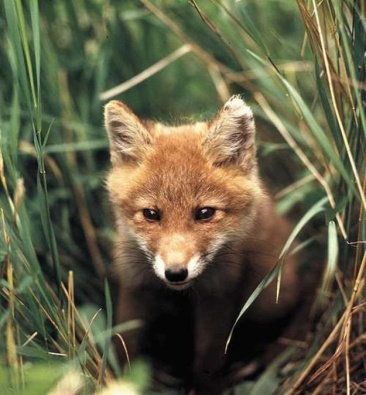 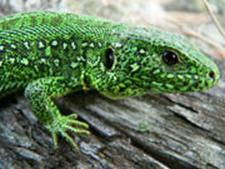 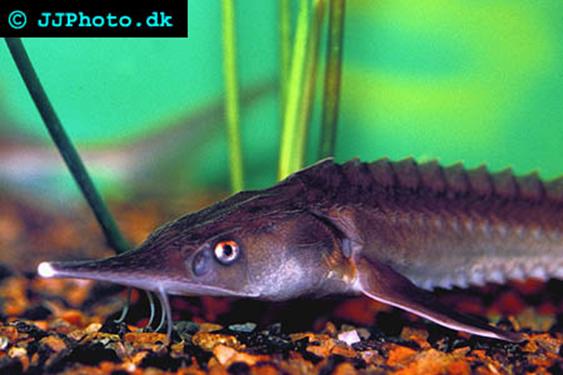 Биоразнообразие Нижегородской области
Состояние биоразнообразия Нижегородской области в настоящее время является остро критическим и вызывает серьезные опасения. Быстрыми темпами идет обеднение биологического разнообразия. Существенно нарушено большинство коренных типов природных сообществ области.
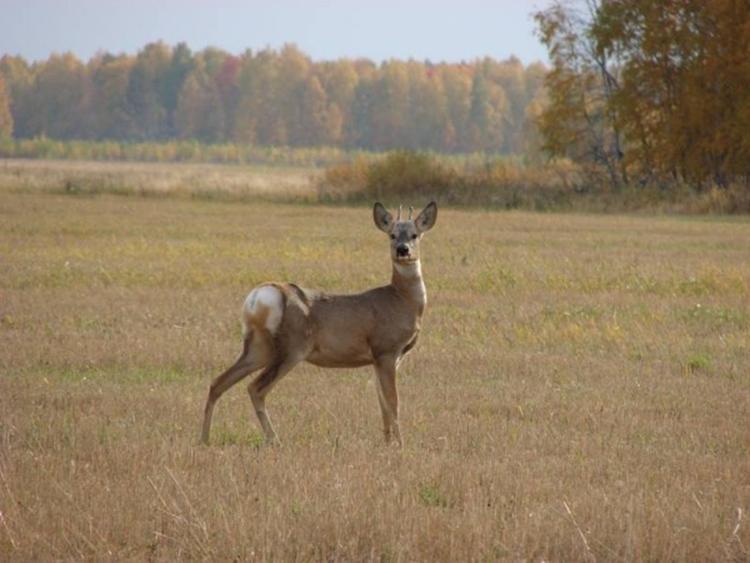 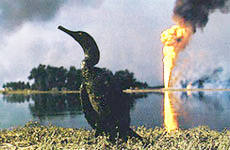 Редкими являются 30% видов наземных позвоночных животных и 20% высших растений Нижегородской области.
Основные приоритеты в сфере охраны биоразнообразия Нижегородской области
Предотвращение дальнейшего сокращения  видового богатства, сохранение природного и культурного наследия. 
Восстановление утраченного разнообразия, разрушенных природных сообществ и уничтоженных видов.
Оптимизация взаимоотношений человека и живой природы на хозяйственно освоенных и интенсивно используемых человеком территориях.
Обеспечение учета интересов сохранения биоразнообразия во всех секторах хозяйственной деятельности.
Изменение менталитета общества  на сохранение биоразнообразия здесь и сейчас
Задачи в сфере охраны биоразнообразия
Экономическая — включение биоразнообразия в макроэкономические показатели страны; потенциальные экономические доходы от биоразнообразия, в их числе: прямые (медицина, сырьё и материалы для селекции и фармации и т. д.), и косвенные (экотуризм), а также издержки — восстановление разрушенного биоразнообразия.
Управленческая — создание сотрудничества путём вовлечения в совместную деятельность государственных и коммерческих учреждений, армии и флота, негосударственных объединений, местного населения и всей общественности.
Юридическая — включение определений и понятий, связанных с биоразнообразием, во все соответствующие законодательные нормы, создание правовой поддержки сохранения биоразнообразия.
Научная — формализация процедур принятия решений, поиск индикаторов биоразнообразия, составление кадастров биоразнообразия, организация мониторинга.
Эколого-просветительская — экологическое образование населения, распространение идей охраны биоразнообразия, как важнейшей составляющей части Биосферы.
В настоящее время в Нижегородской     области имеются  Отдельные Охраняемые  Природные Территории  трех категорий:
        
             1.      Государственные природные      	заповедники - 1, S=46,9 тыс. га
           2.      Государственные природные  	заказники областного значения:
  	 - охотничьи -9, S=l92,35 тыс. га 
 	  - орнитологические - 1, S=2,12тыс. 	  -  комплексные - 8, S=101,86 тыс. га
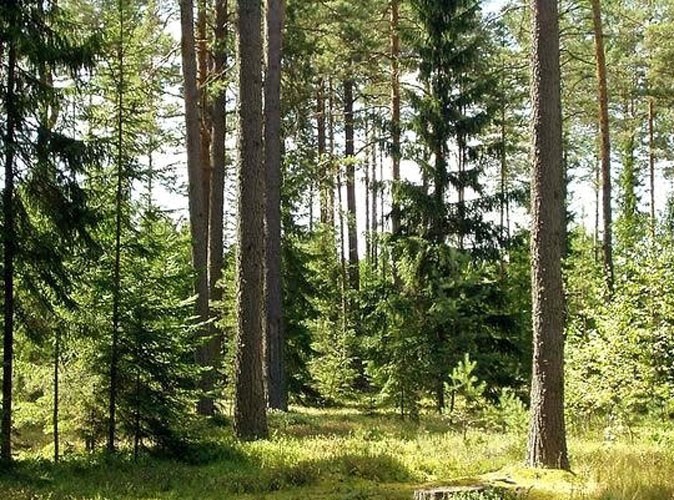 3. Памятники природы областного значения-393, S=155,18 тыс.га.                      Памятники природы федерального значения 1, S=0,01 тыс.
          Итого: 413       S=533,47 тыс. га
        4.  Охранные зоны ООПТ: 117, S=84,4 тыс. га. (данные на 2004 год)
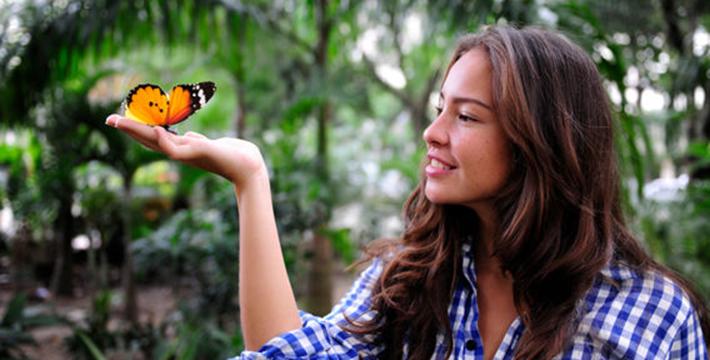 В фокусе этой деятельности должны быть не только охраняемые природные территории например, заповедники, местообитания тех или иных редких видов , но и местности, где люди живут и работают
Заключение
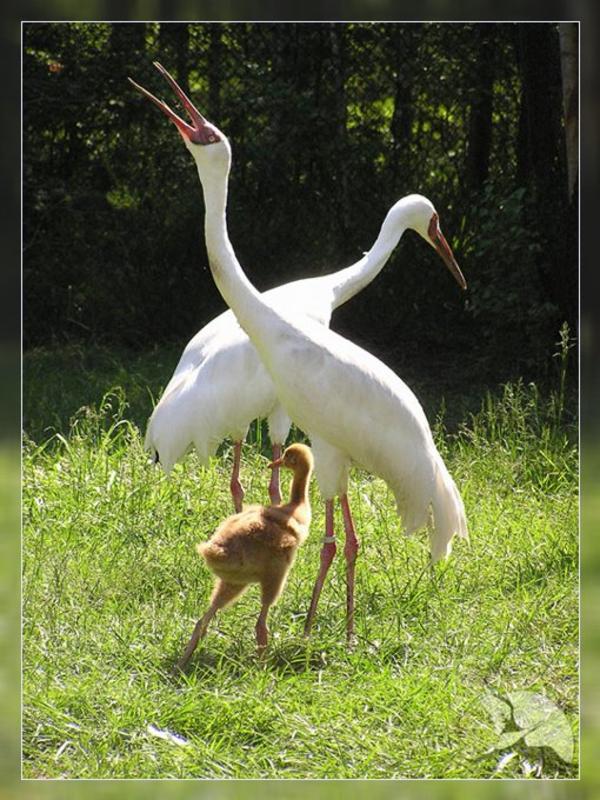 Биоразнообразие нельзя сохранить, оставив лишь ≪острова≫ нетронутой дикой природы. Природный каркас будет существовать, если сохраняться экологические связи между ключевыми природными территориями.

 Человеку и его соседям по планете нужно одно - здоровая среда обитания. Ее поддержание - главная задача человечества. Успех ее решения зависит не столько от правительств разных стран, сколько от усилий каждого человека.
Используемая литература:
http://ru.wikipedia.org/wiki/%C1%E8%EE%F0%E0%E7%ED%EE%EE%E1%F0%E0%E7%E8%E5
*http://www.dront.ru/old/lr/%C0%CD%C0%CB%C8%C7/lr-analis-gl5.ru.html
*http://www.uic.unn.ru/dront/lr-strateg.ru.html